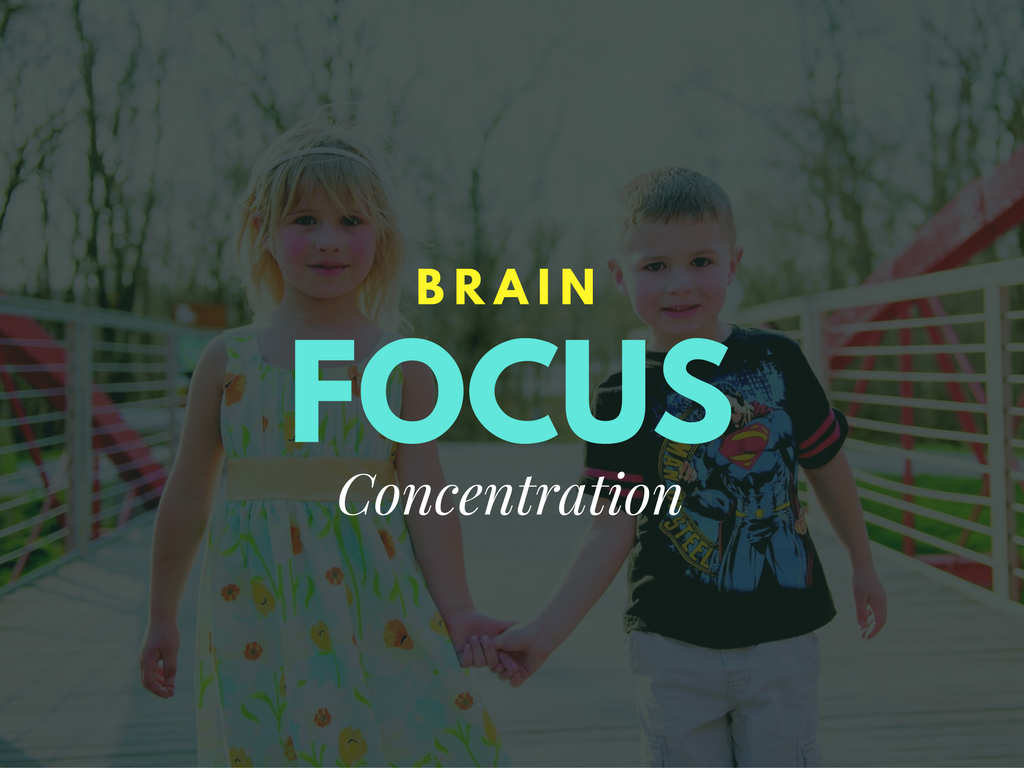 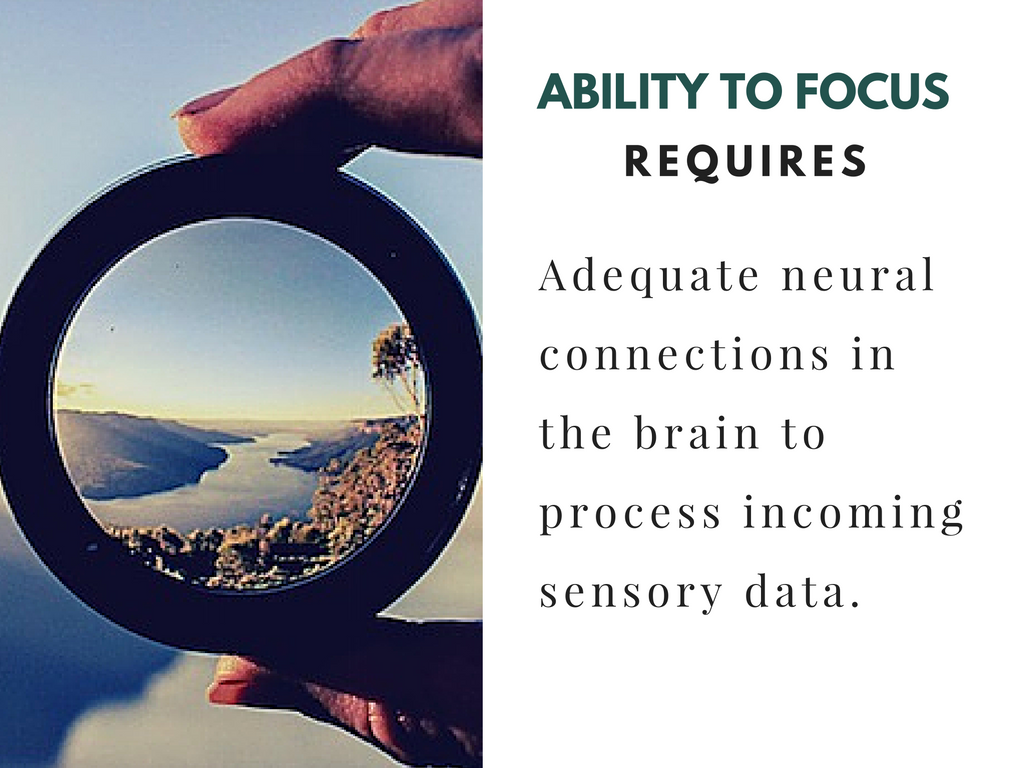 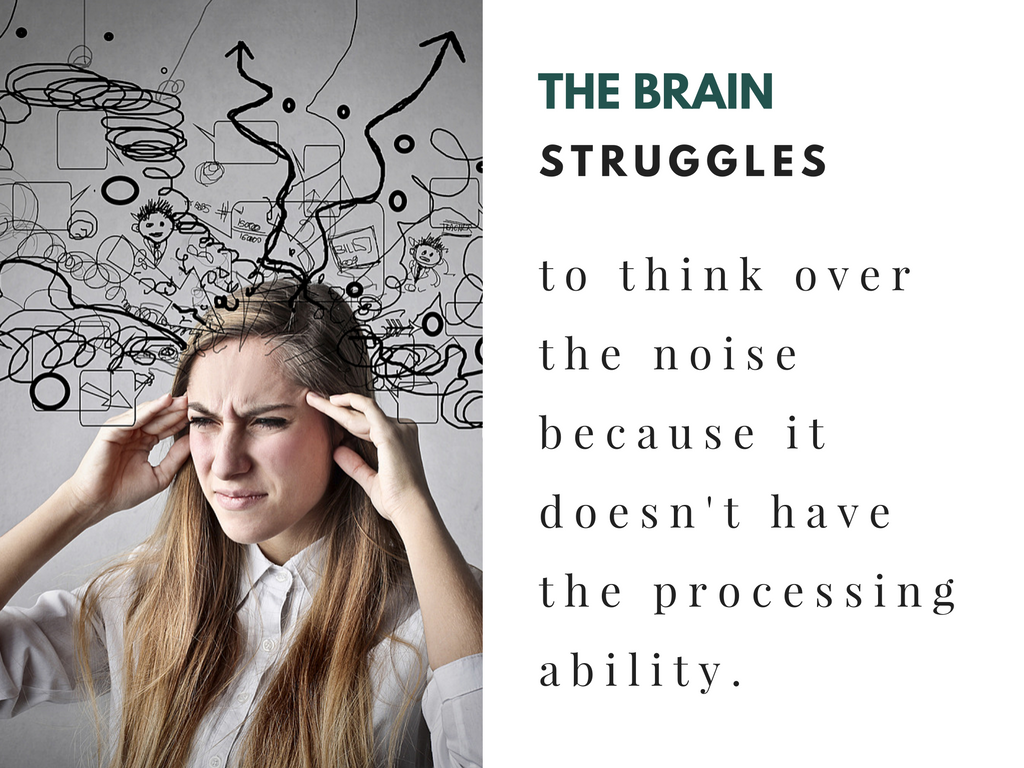 [Speaker Notes: Tiredness or lack of sleep, stress, hormonal, medication side effects, alcohol, drugs, chronic illness, infection, brain surgery, anxiety, depression, bipolar, emotional trauma]
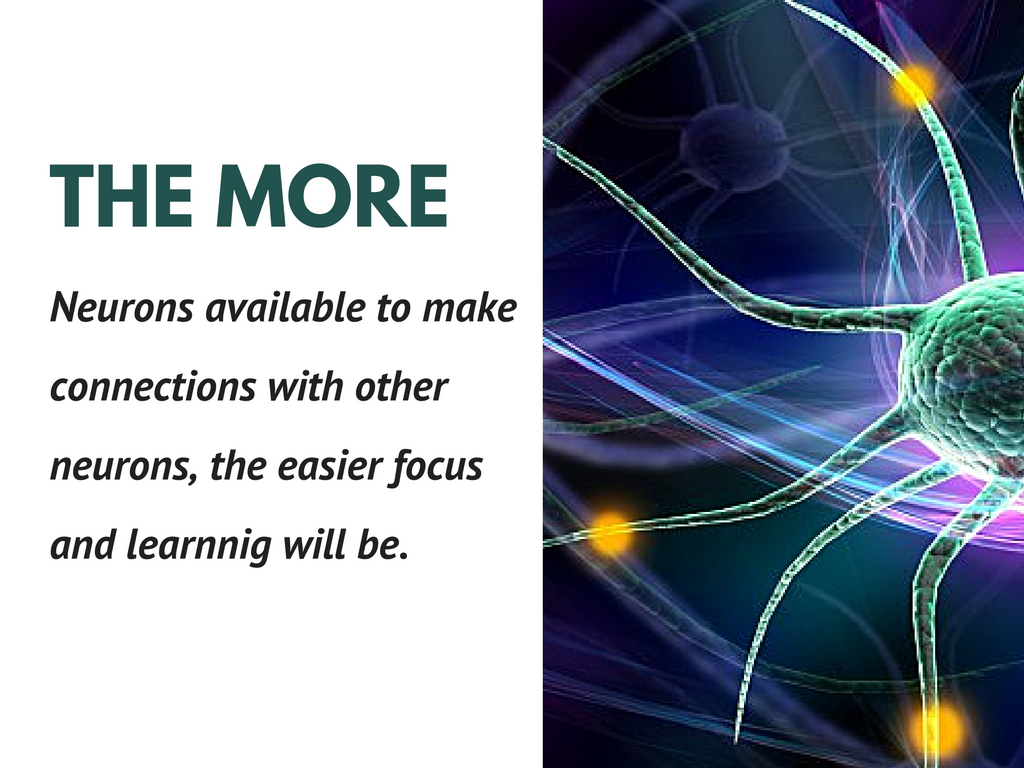 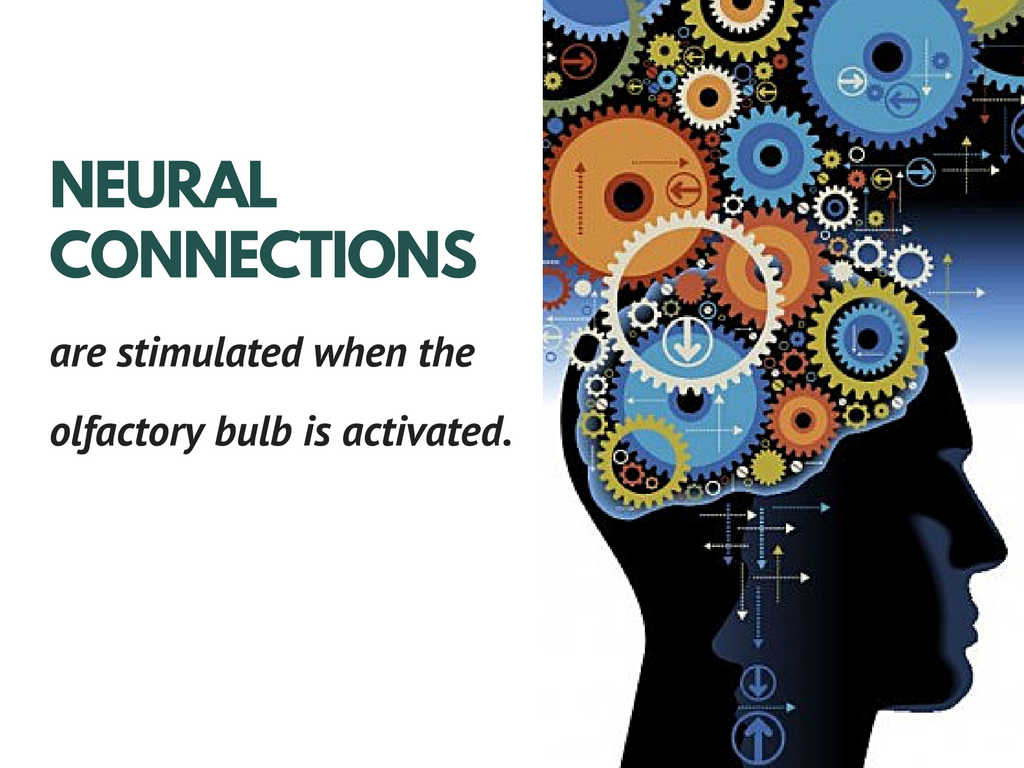 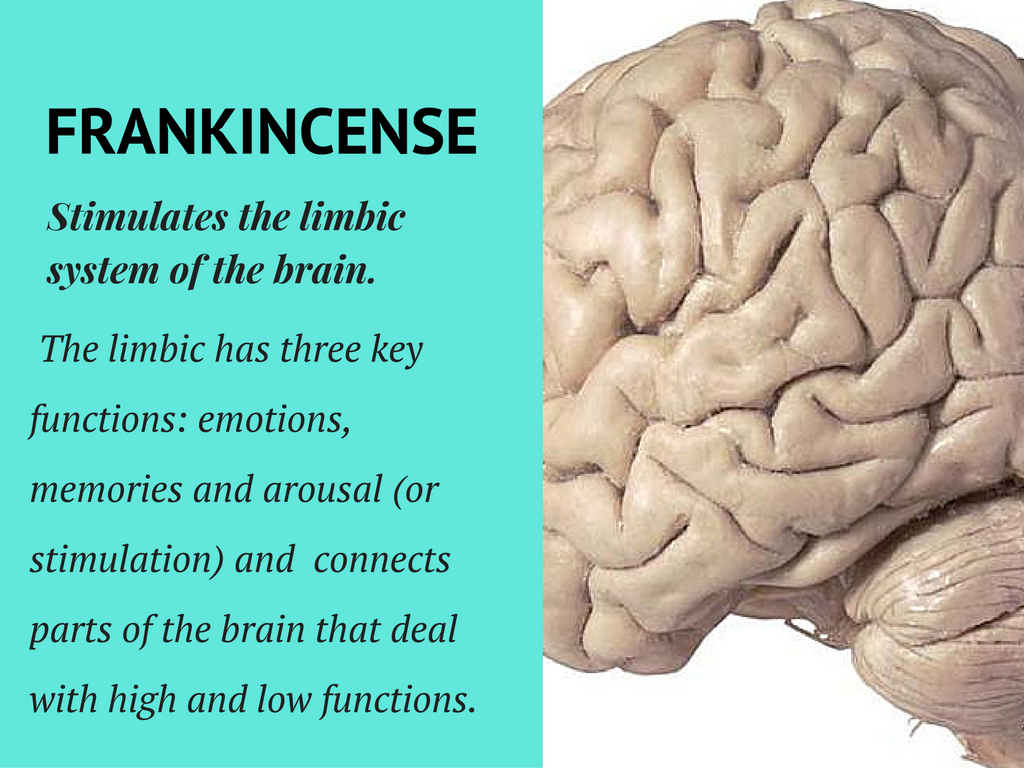 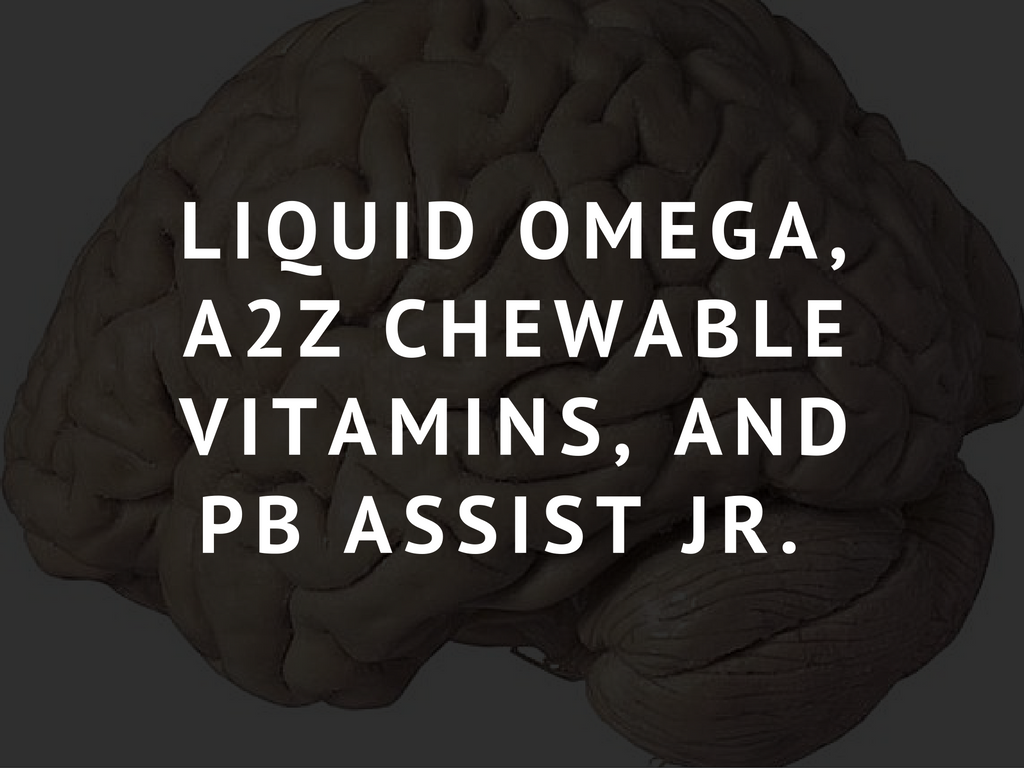 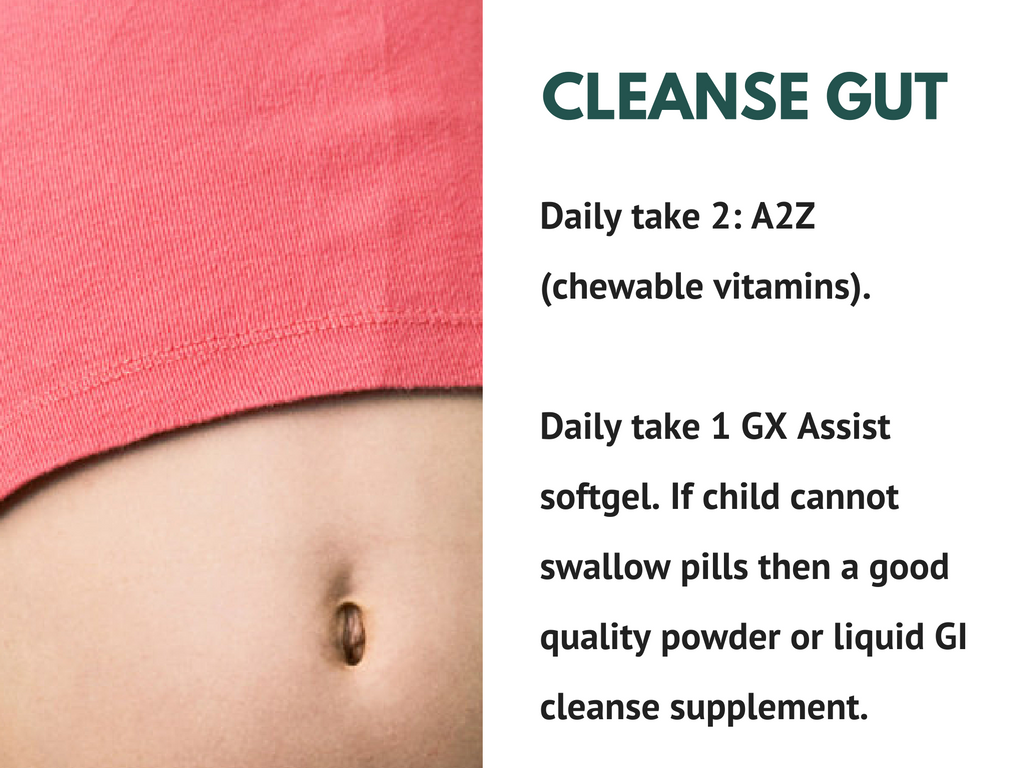 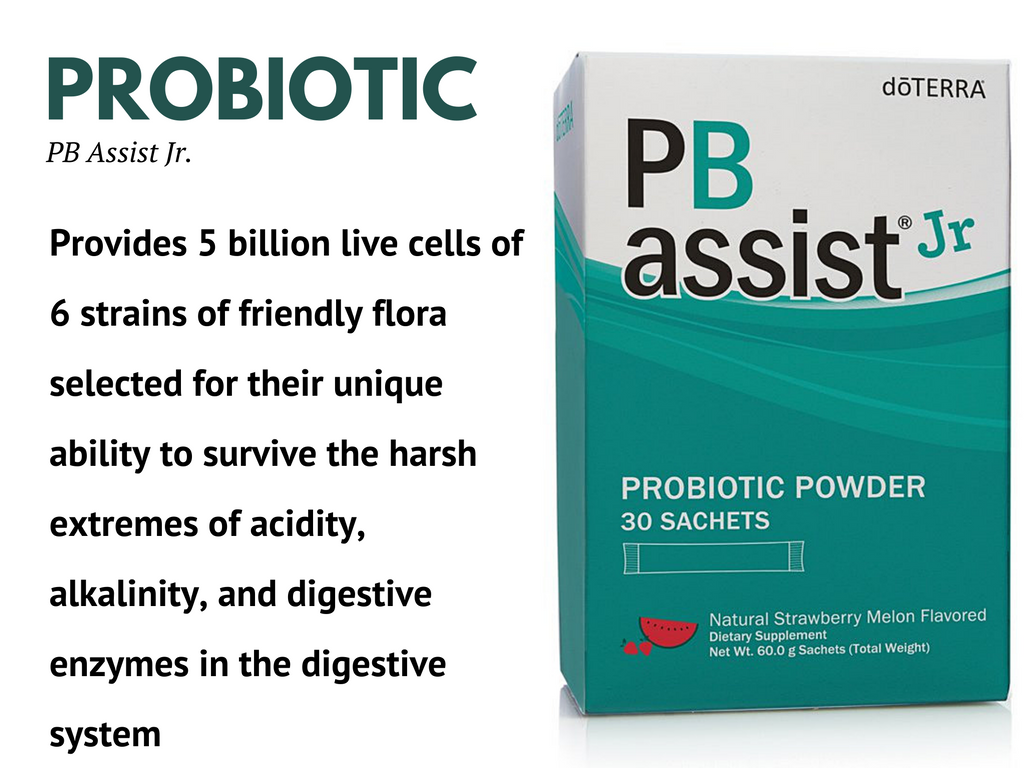 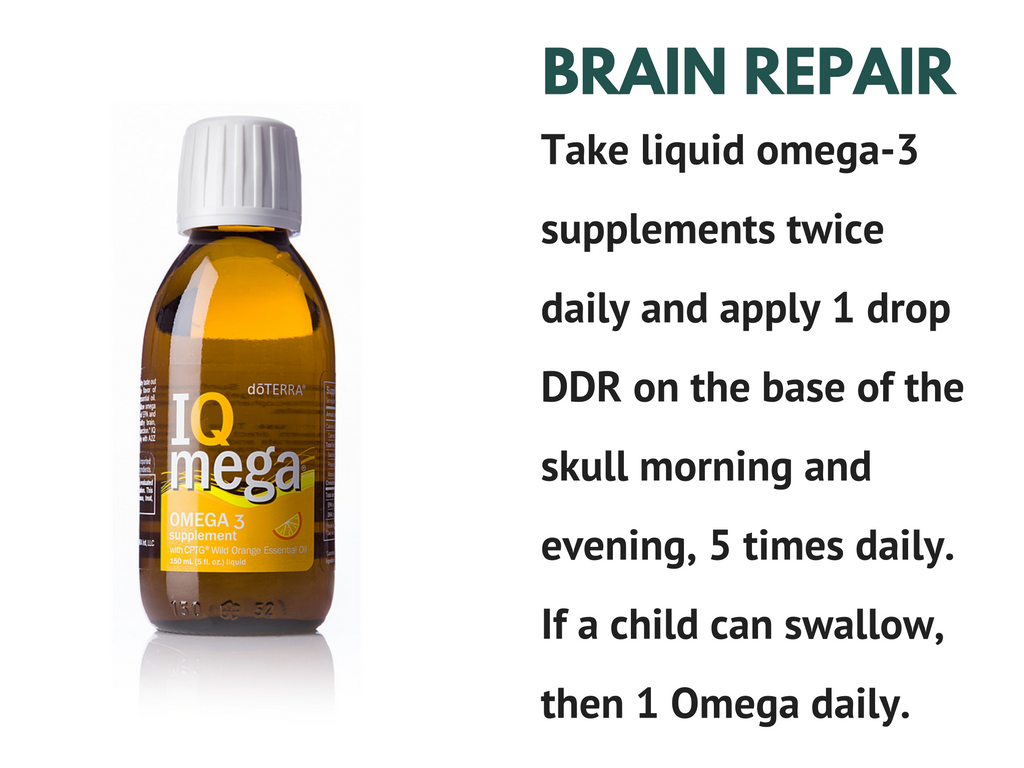 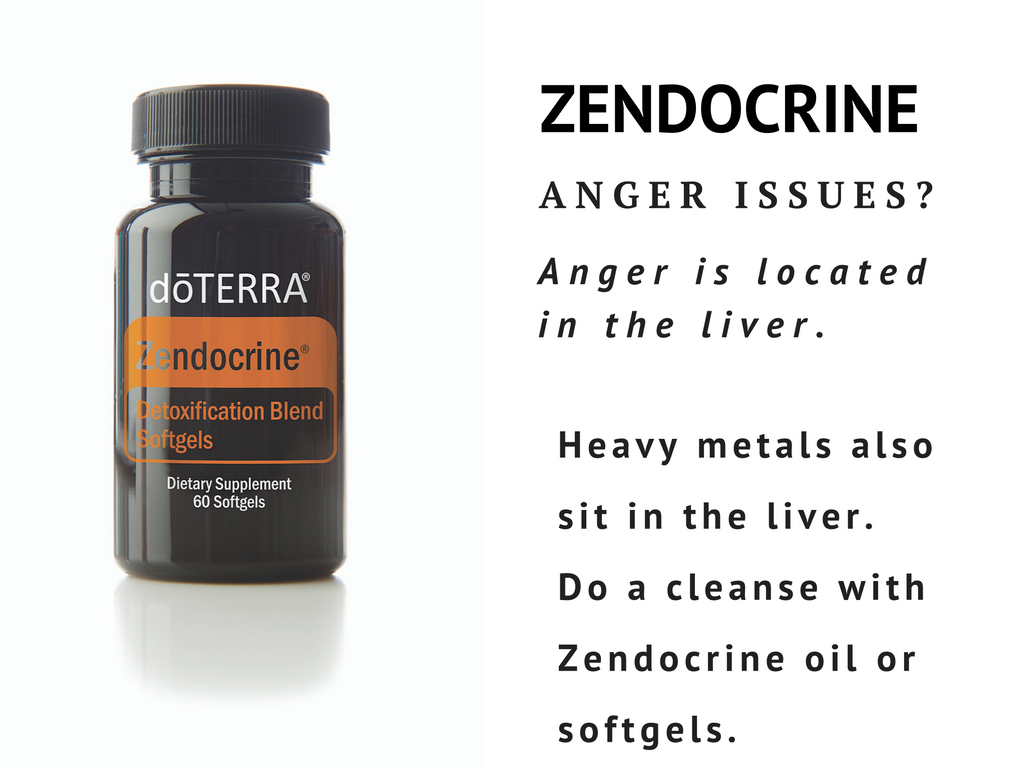 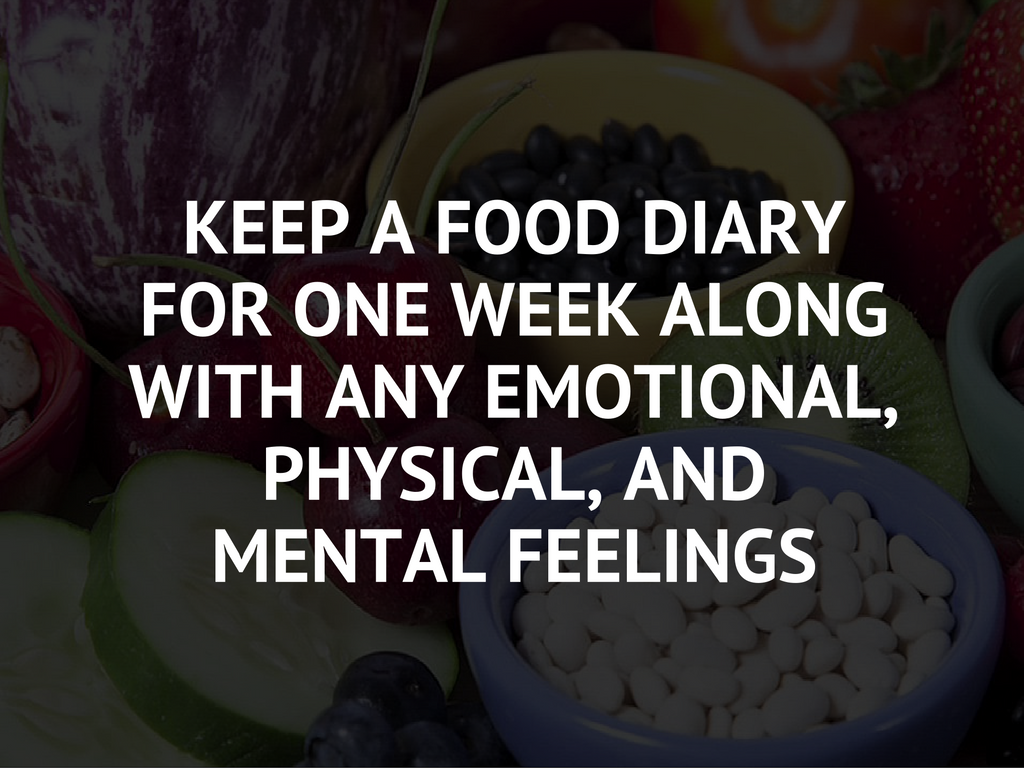 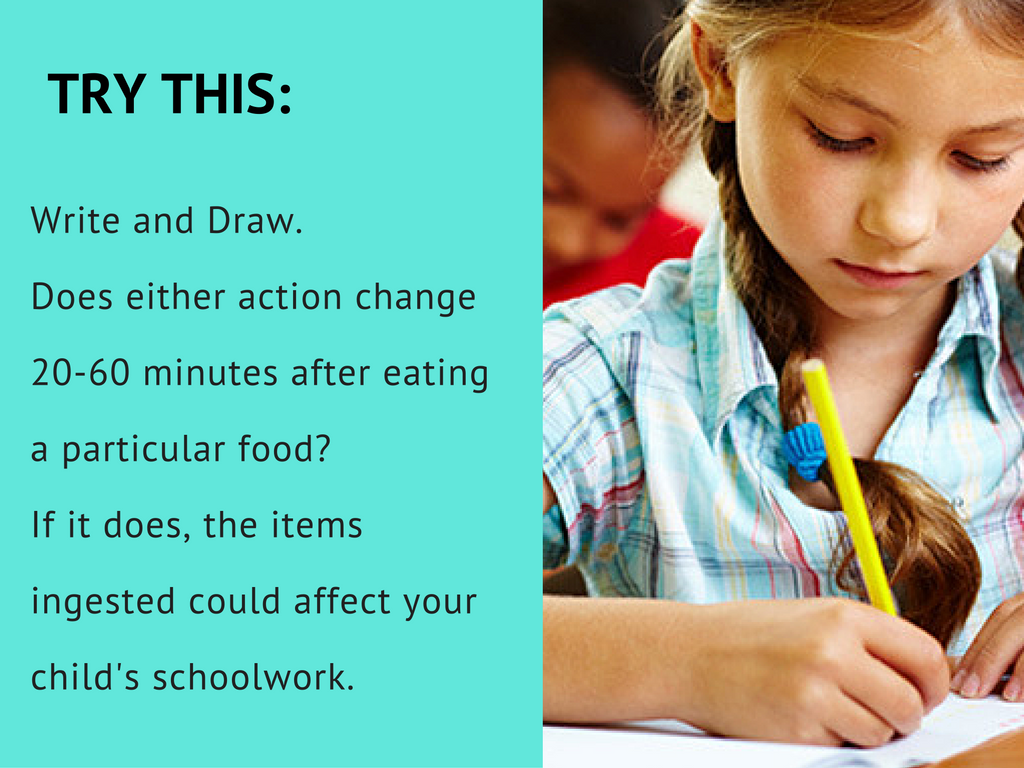 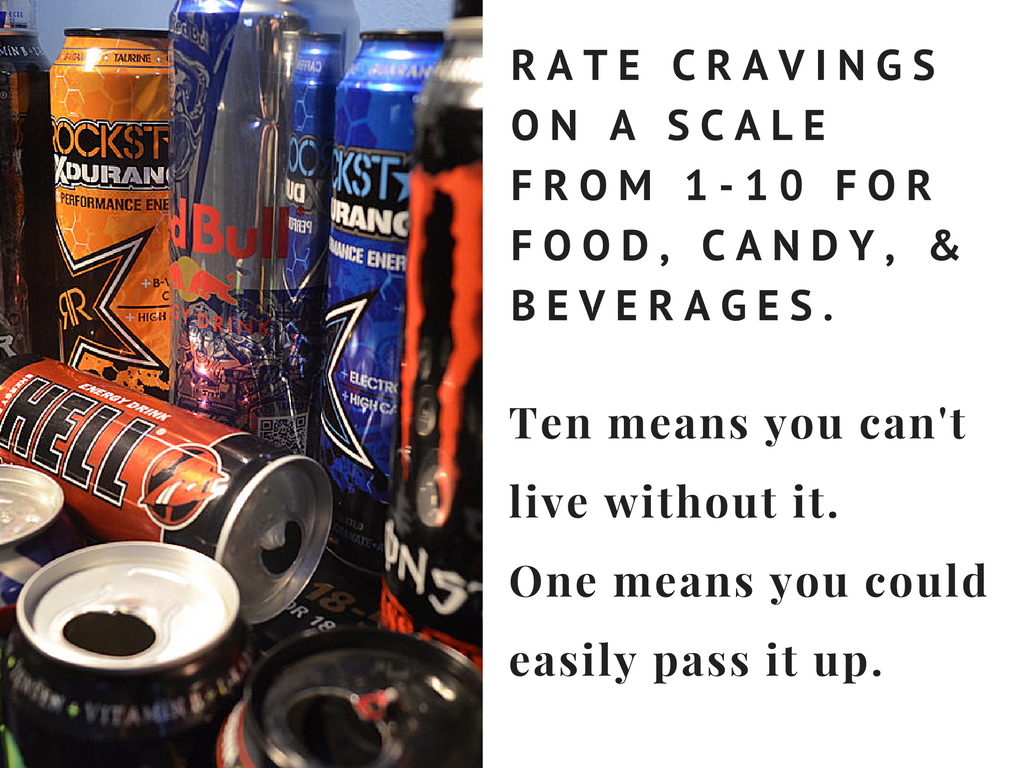 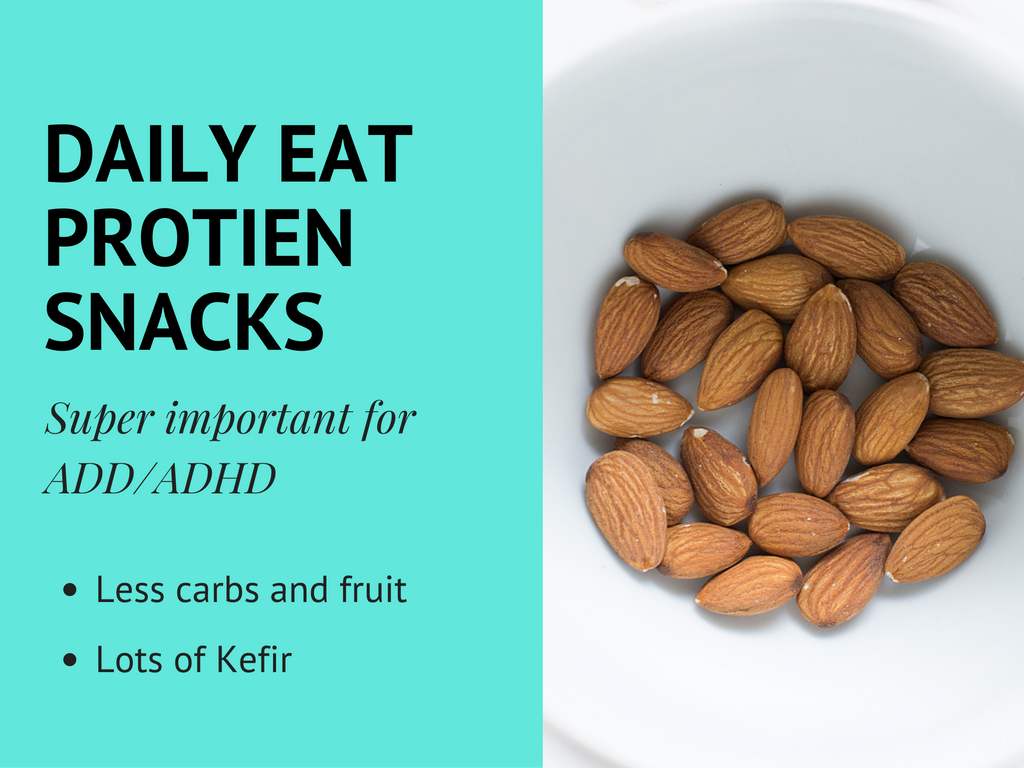 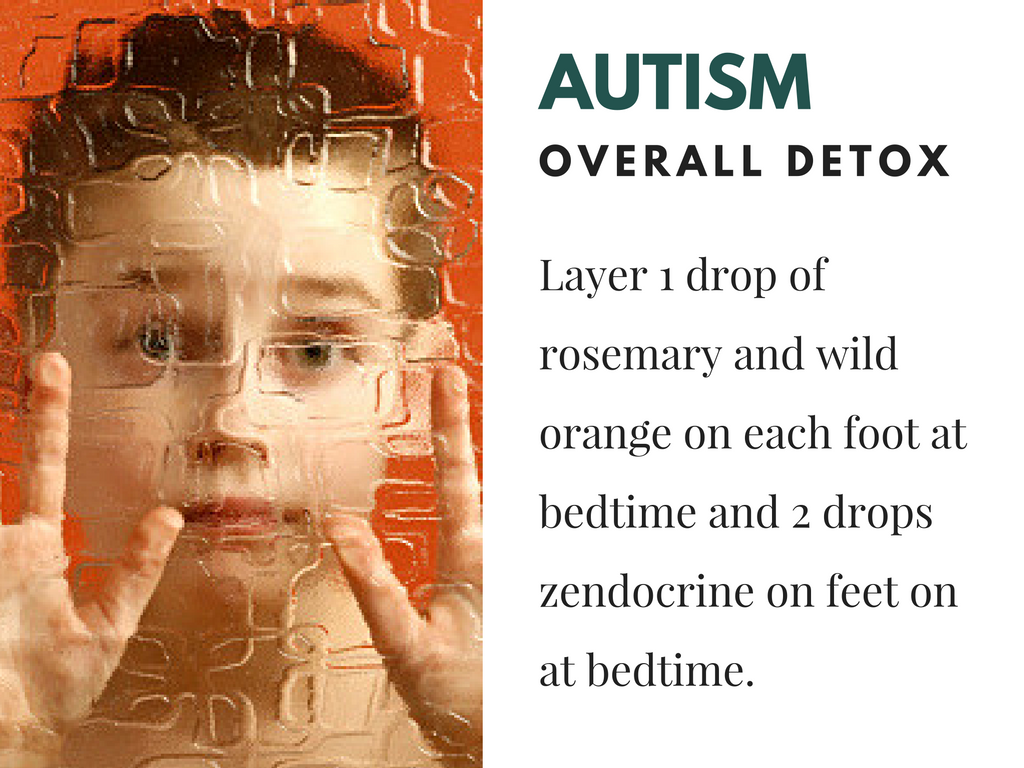 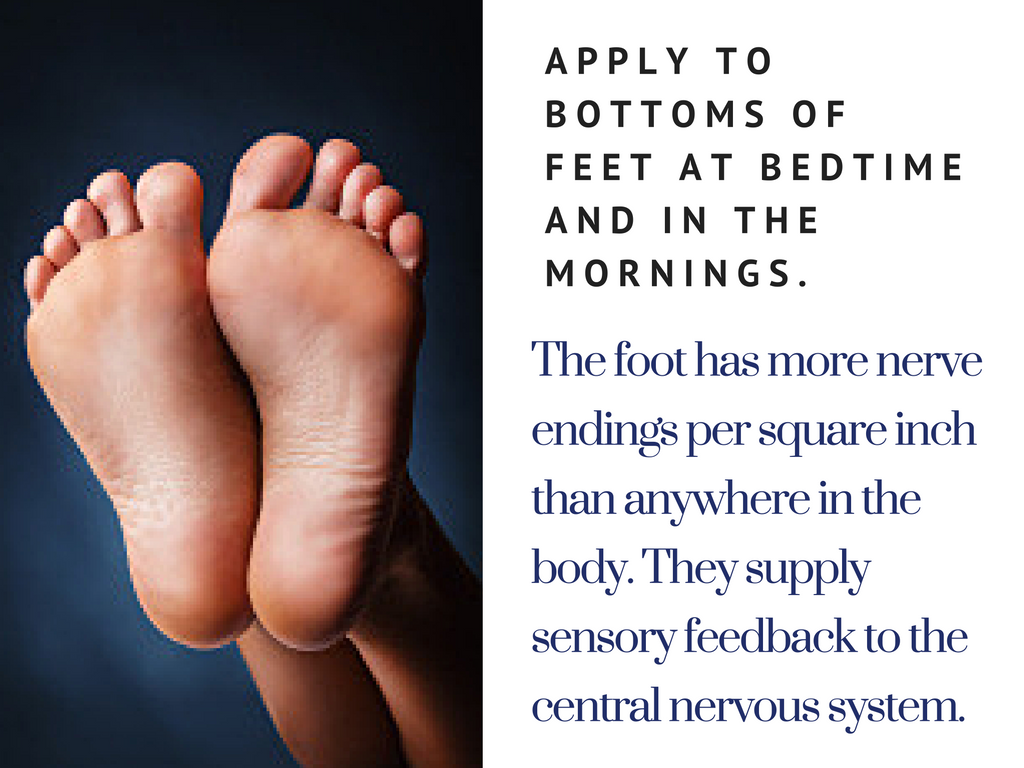 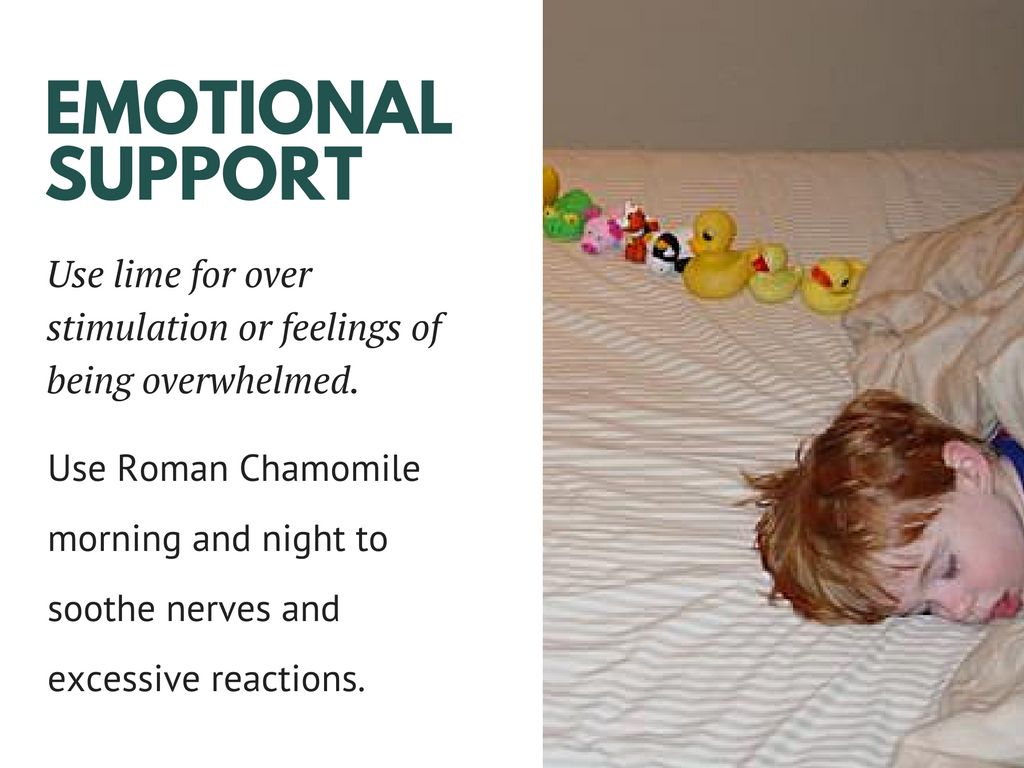 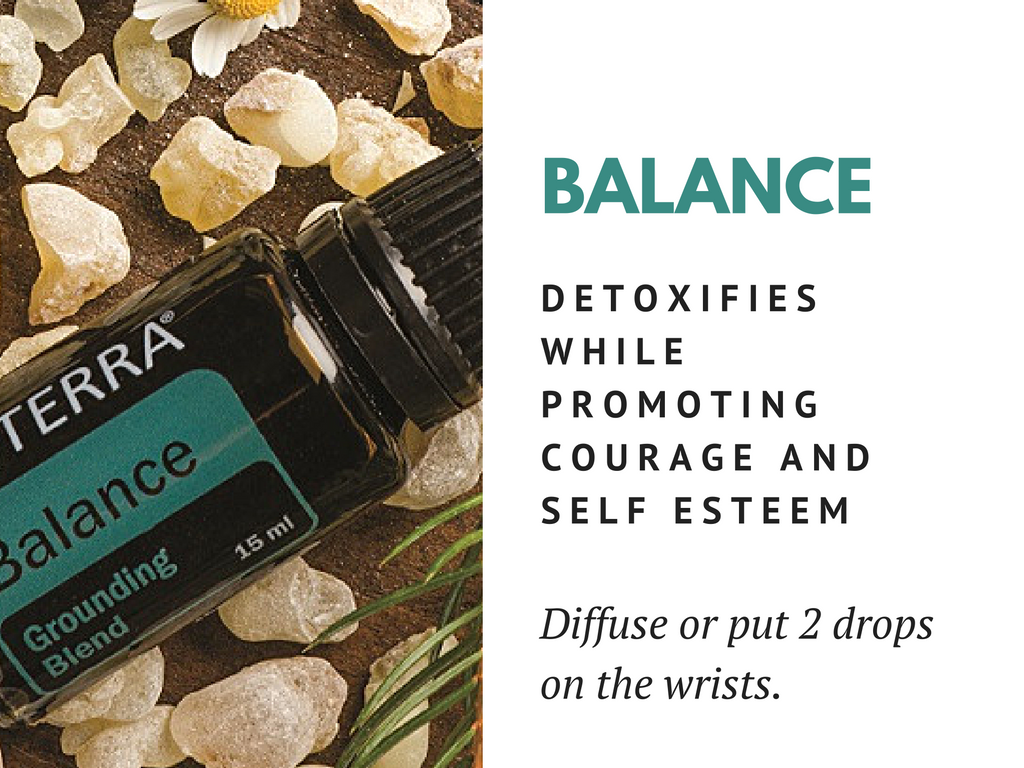 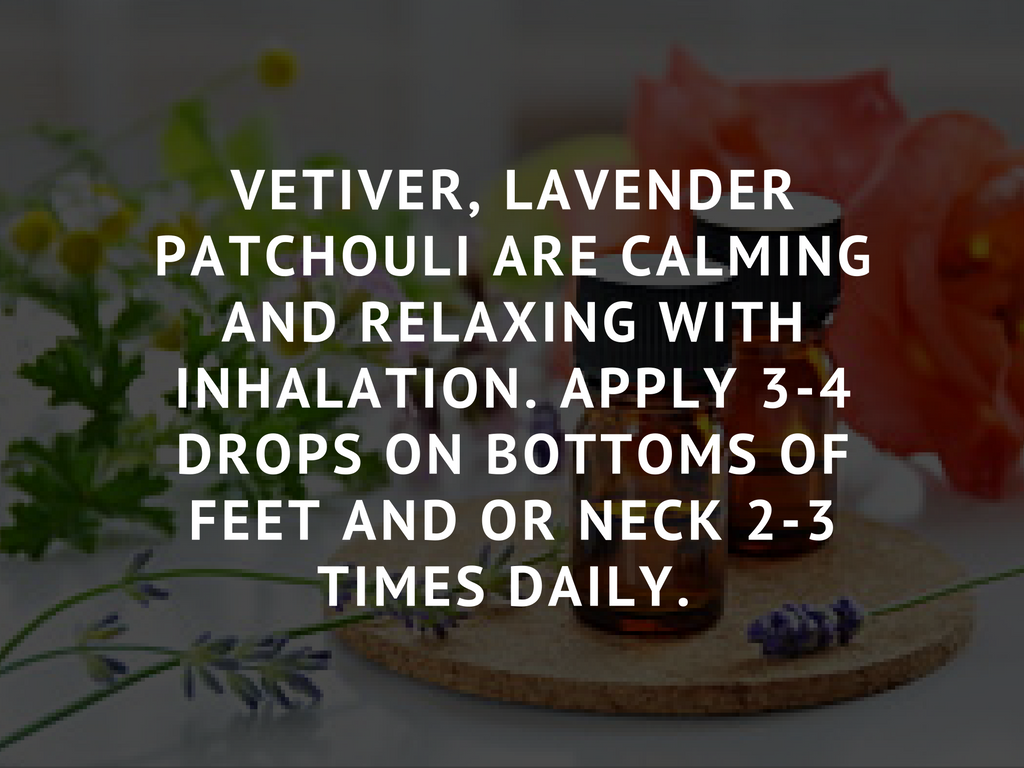 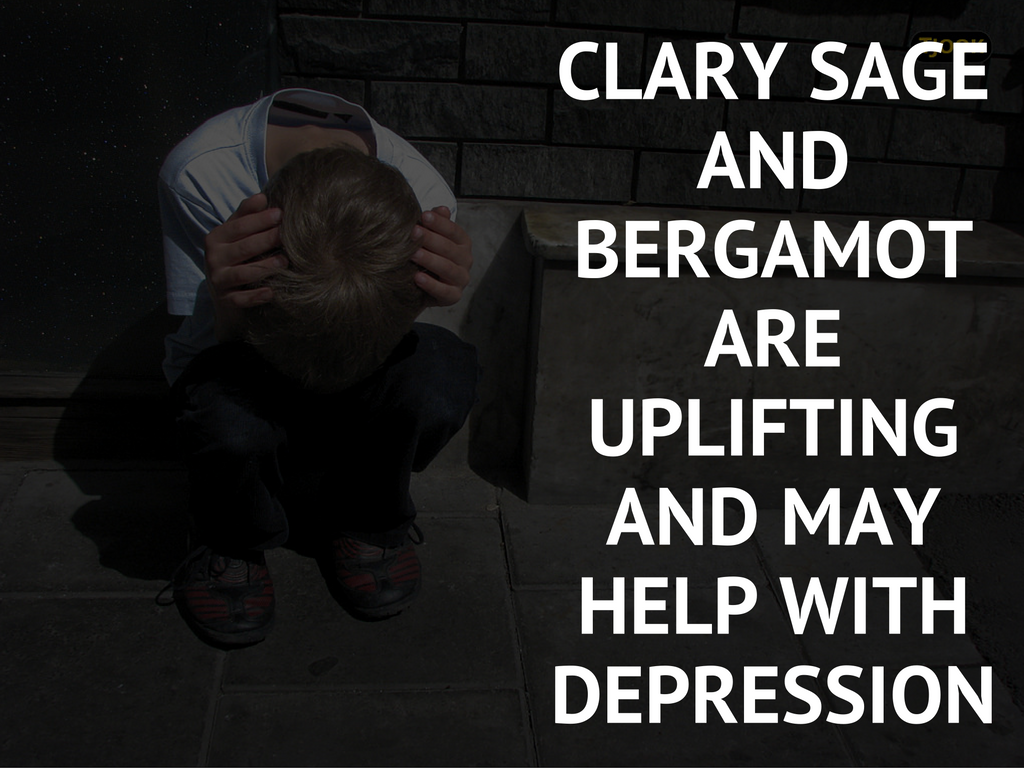 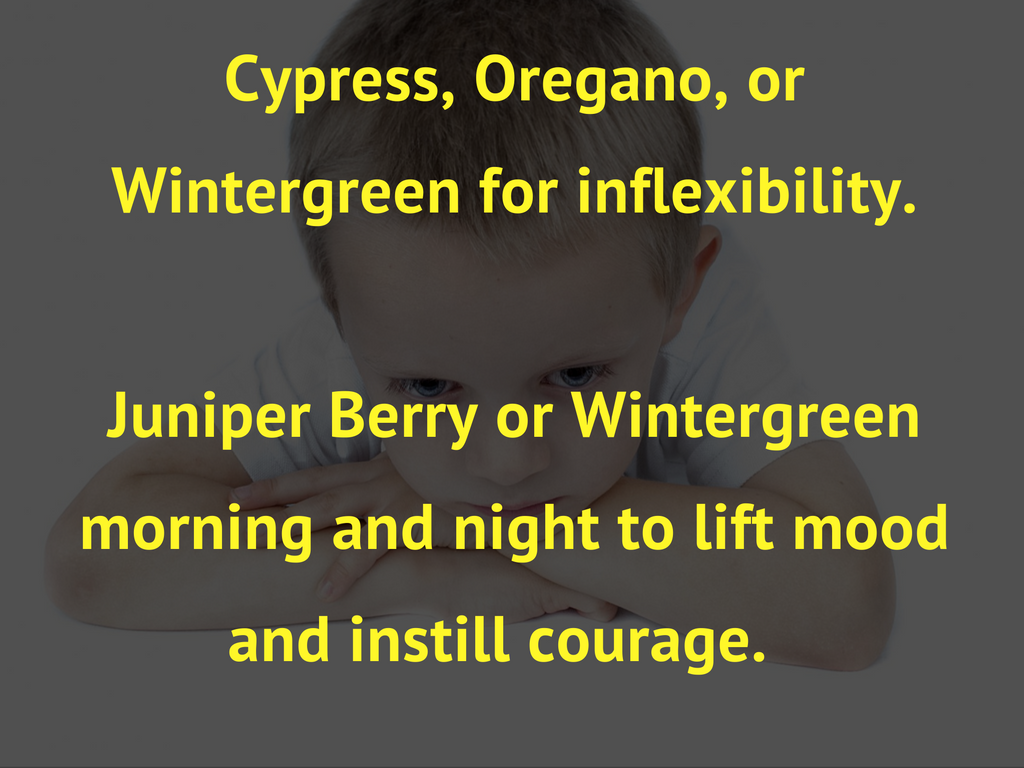 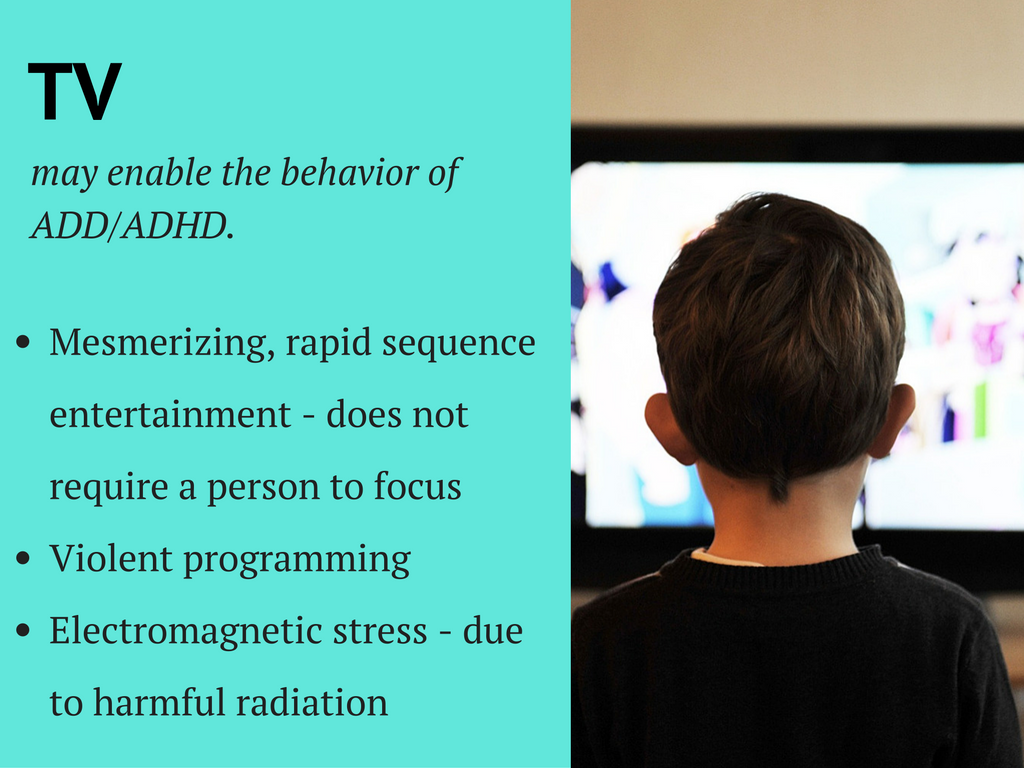 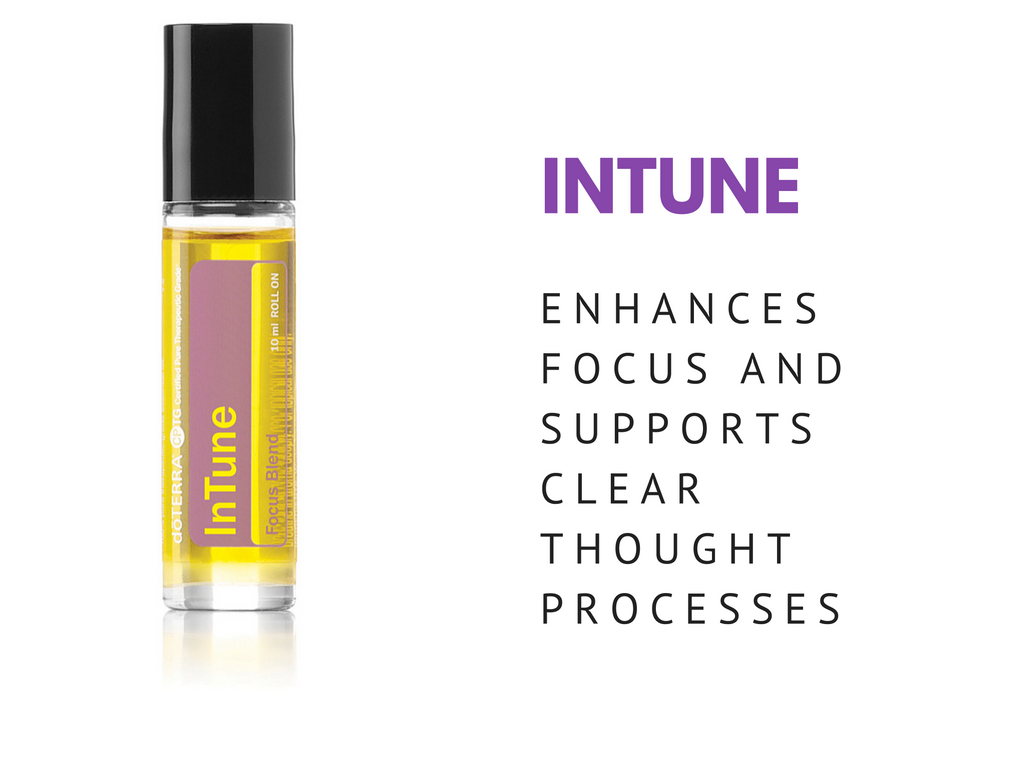 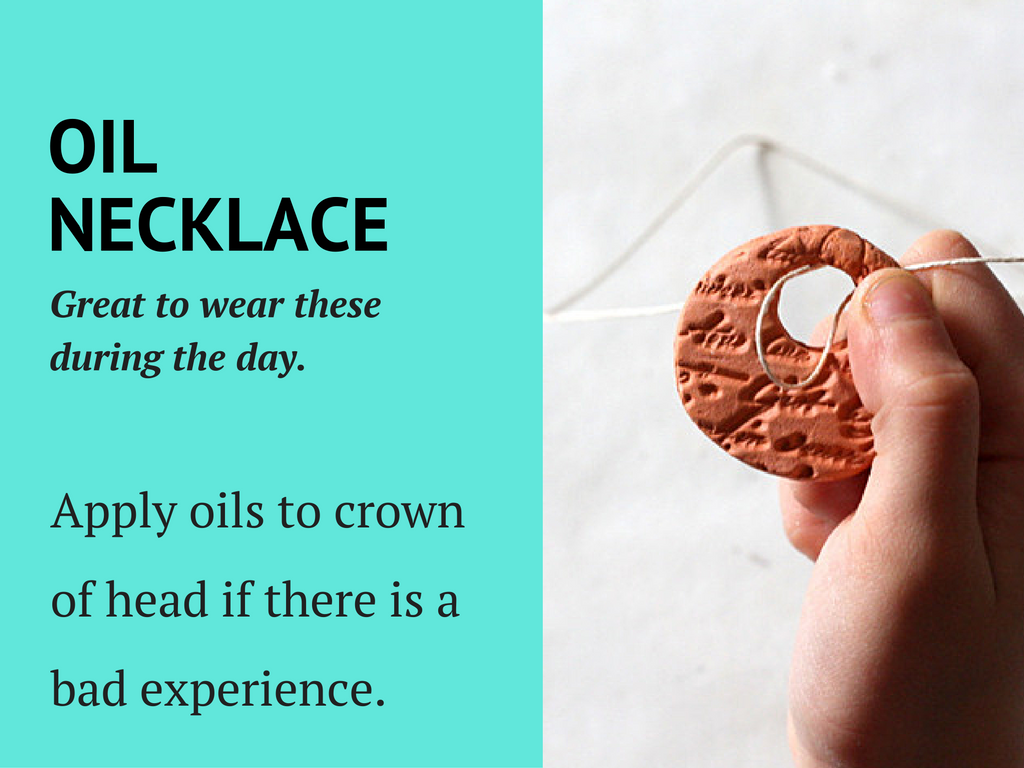 RESOURCES
The Essential Life Book - 2nd Edition